группа
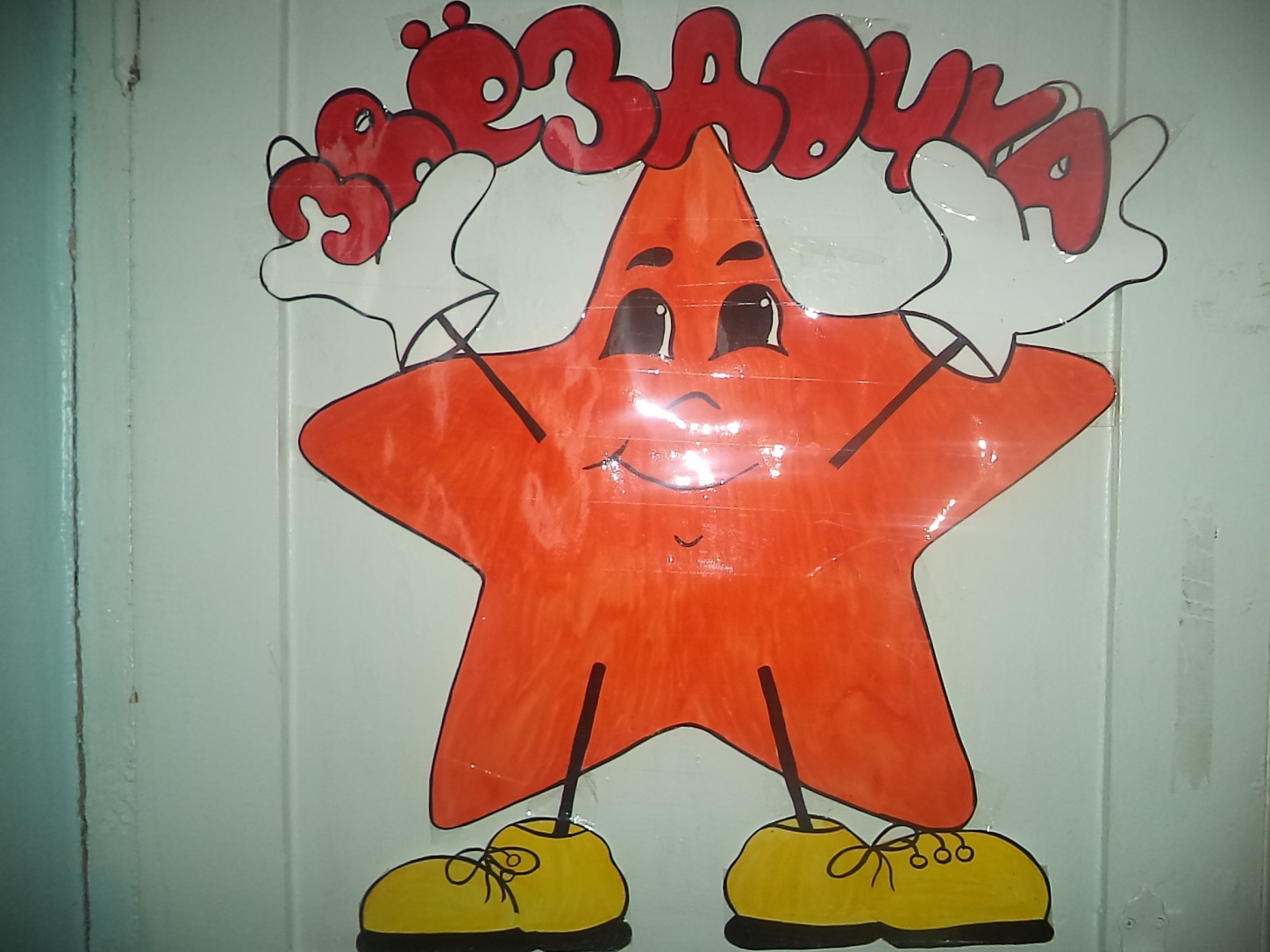 Чтобы лучше друг друга узнать, мы решили портфолио создать
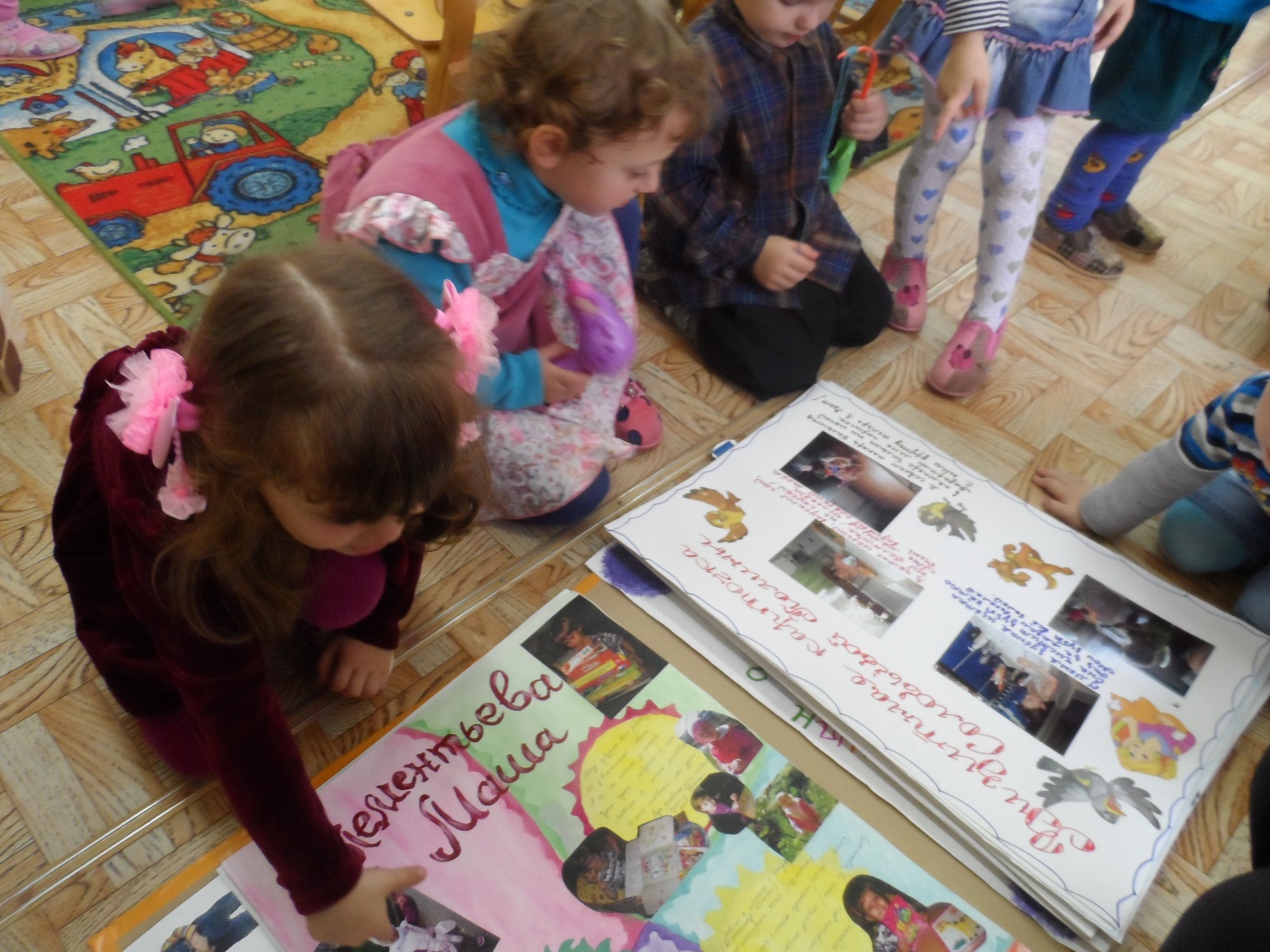 Уголок безопасности создали, когда тему безопасного поведения на дороге узнали.
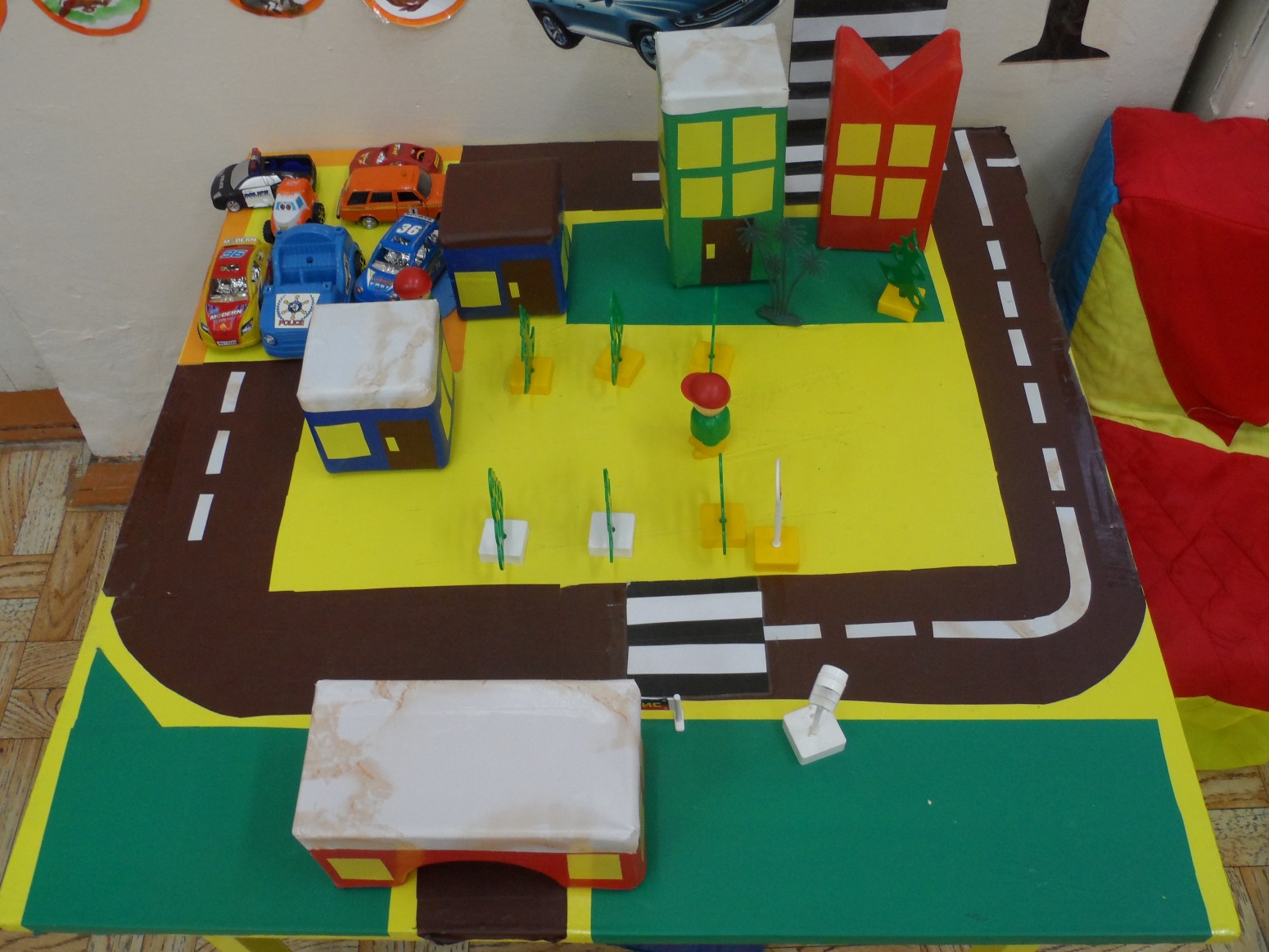 Тему « Птиц»  мы изучали,Клеили их , рисовали.
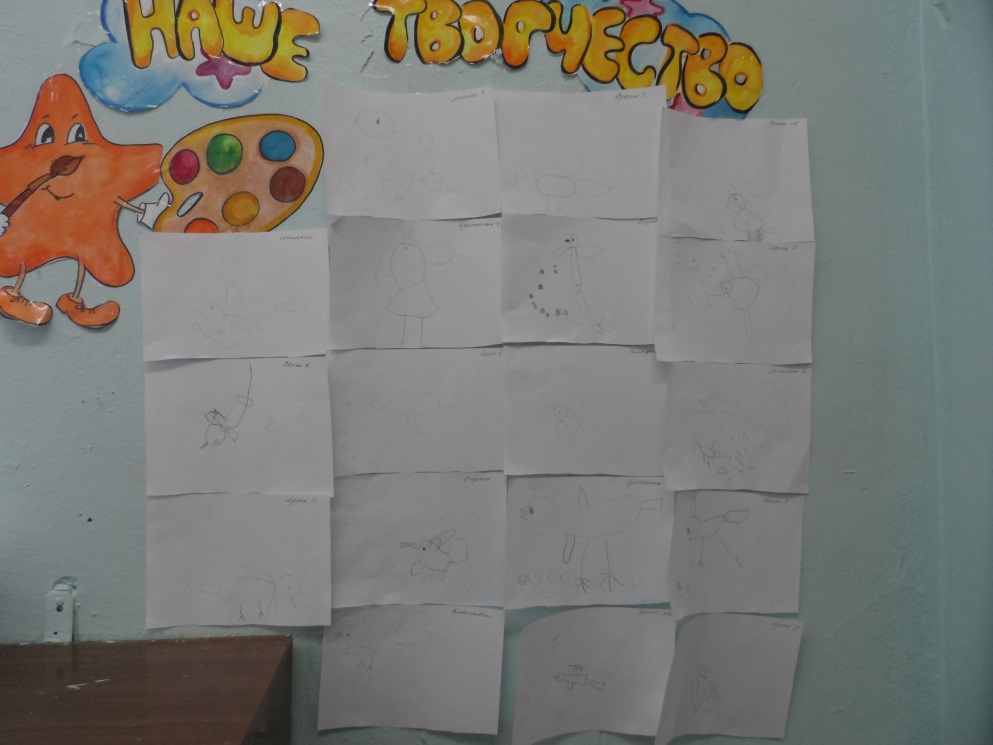 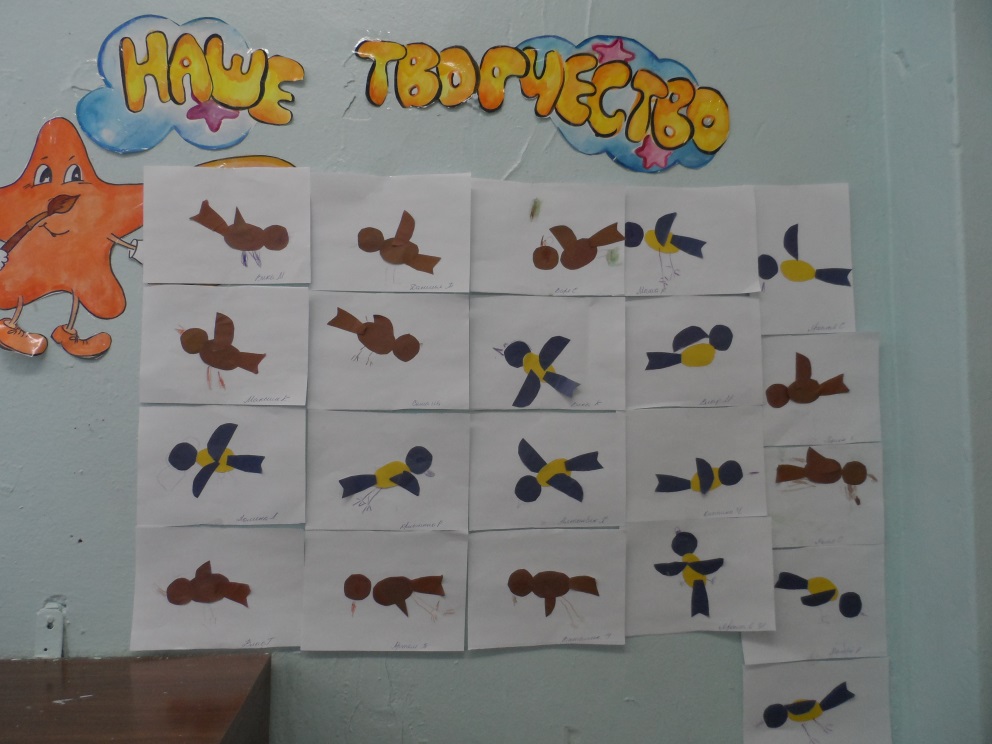 Принимали участие в конкурсе чтецов, мы стихи читали, нам грамоты вручали!
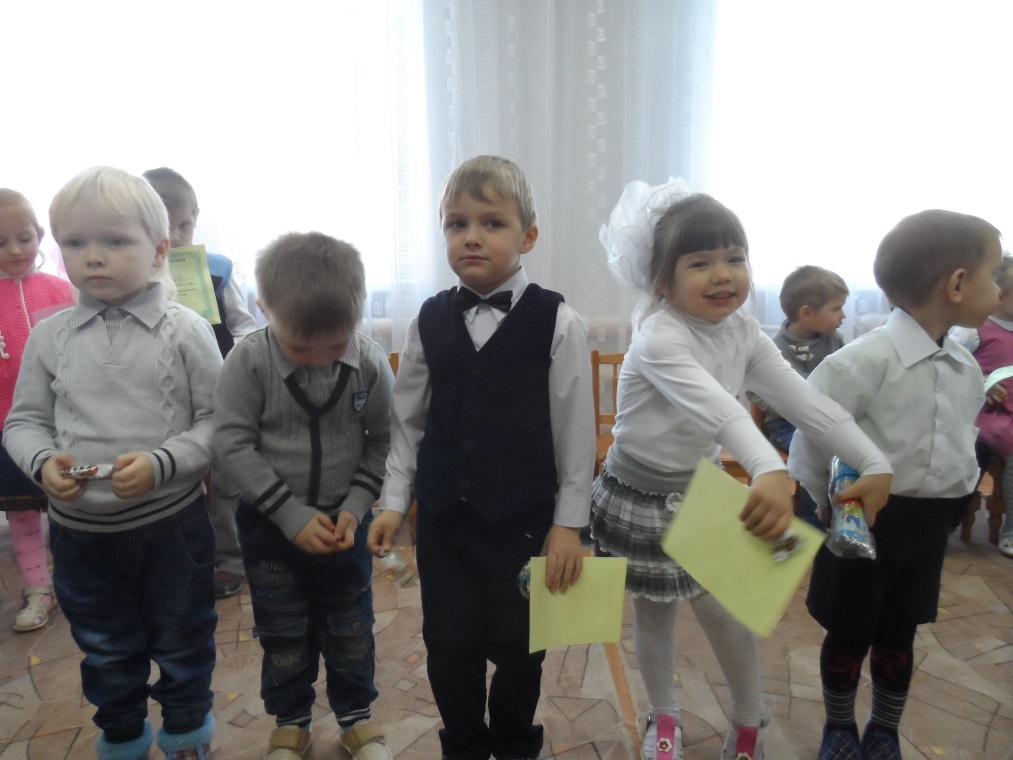 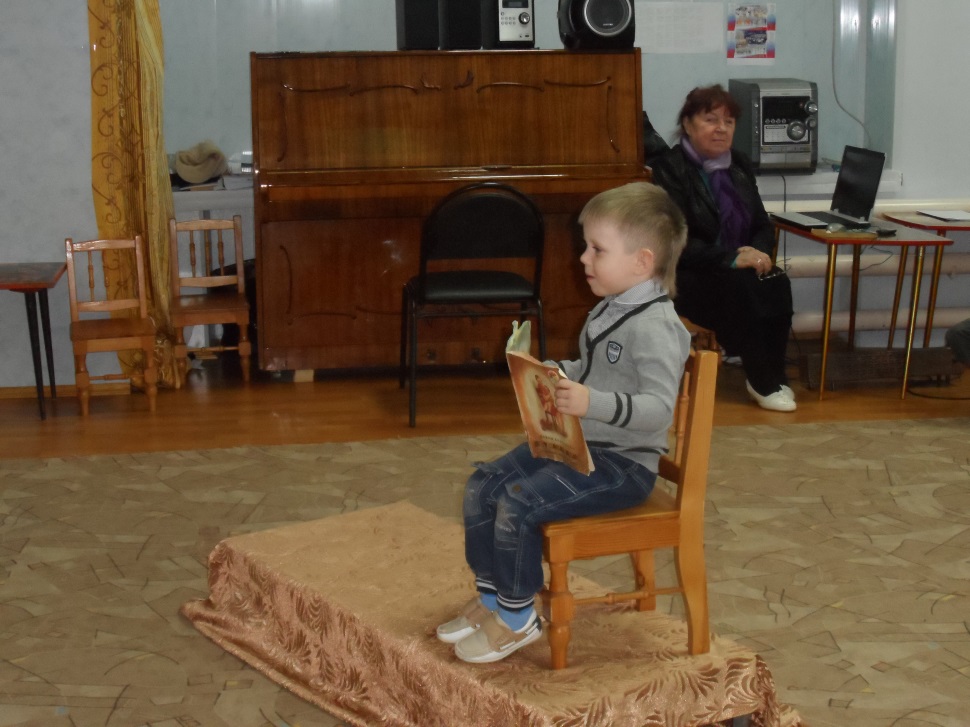 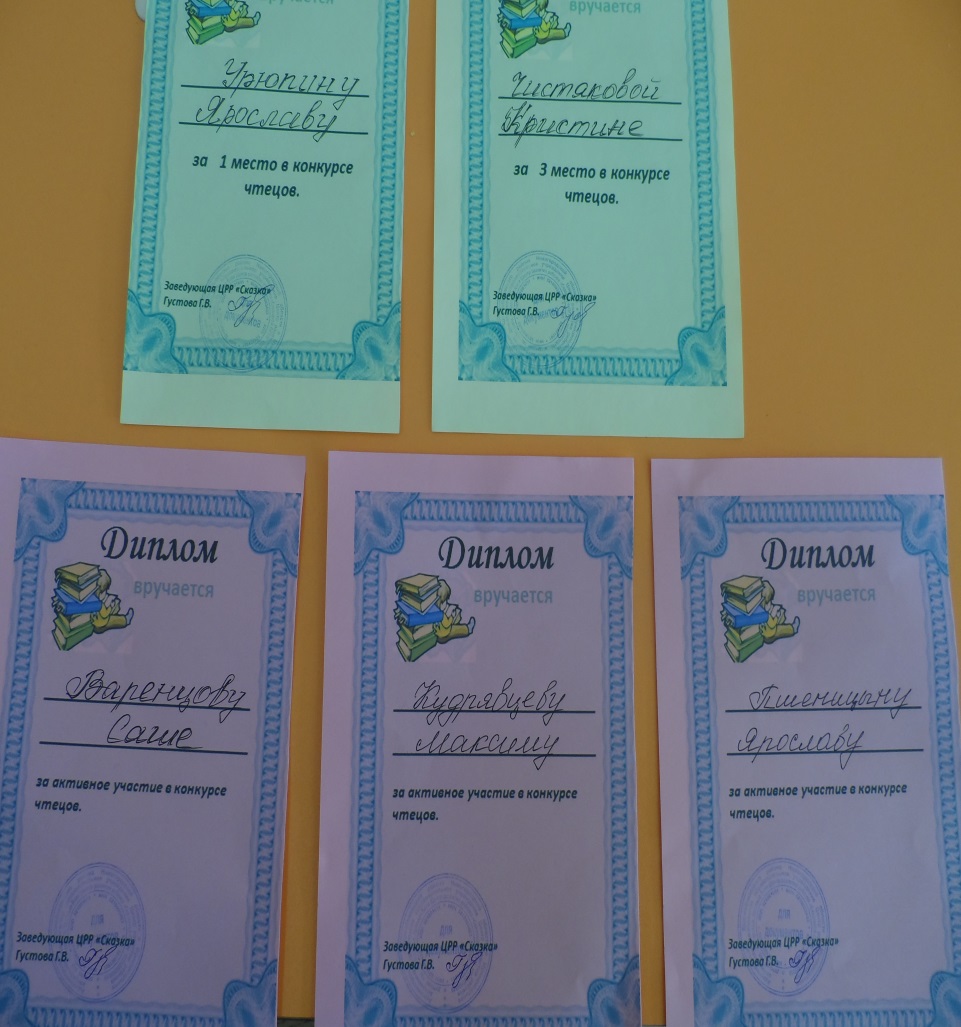 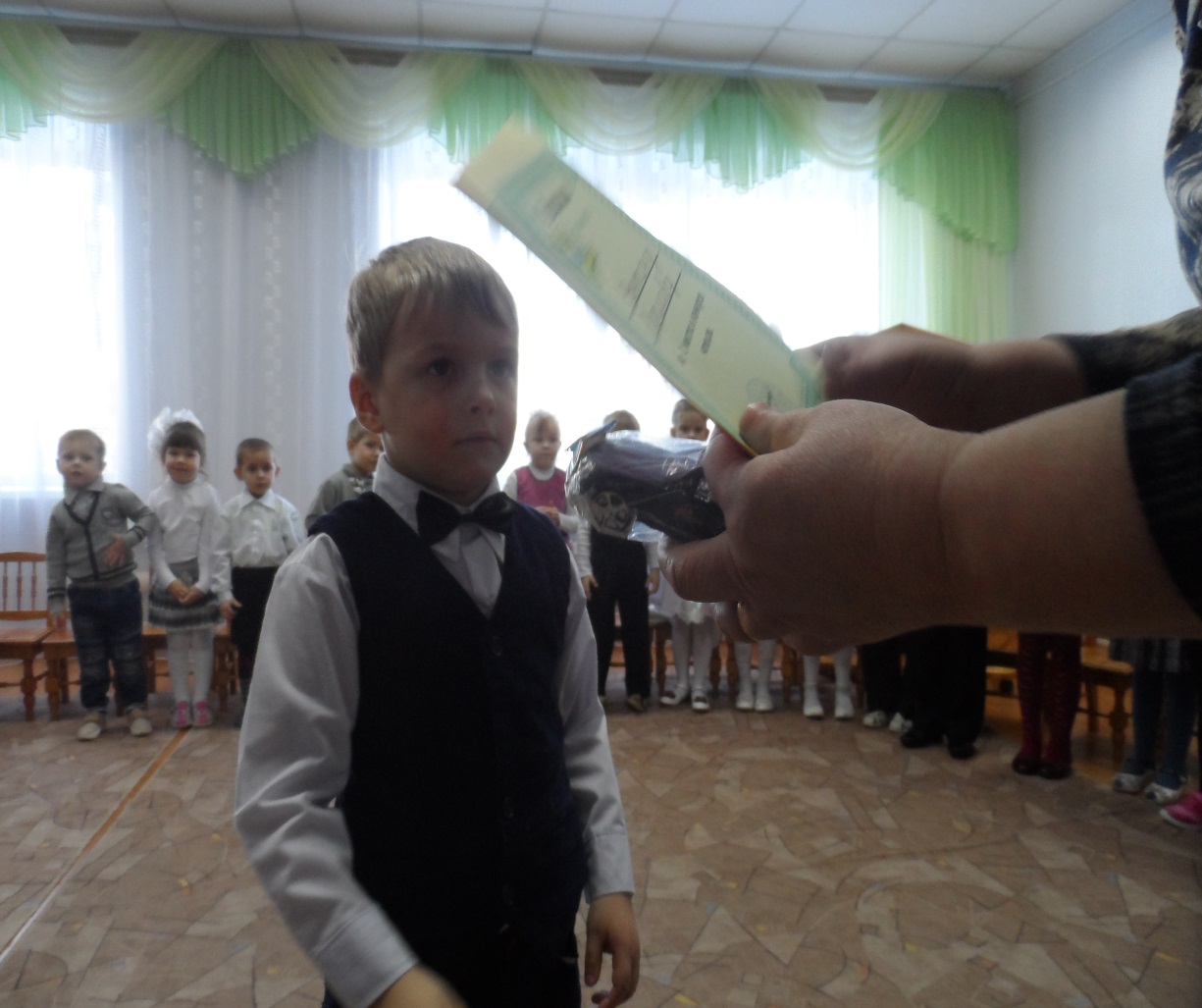 Зимние постройки мы создавали. Родители и дети участие принимали!
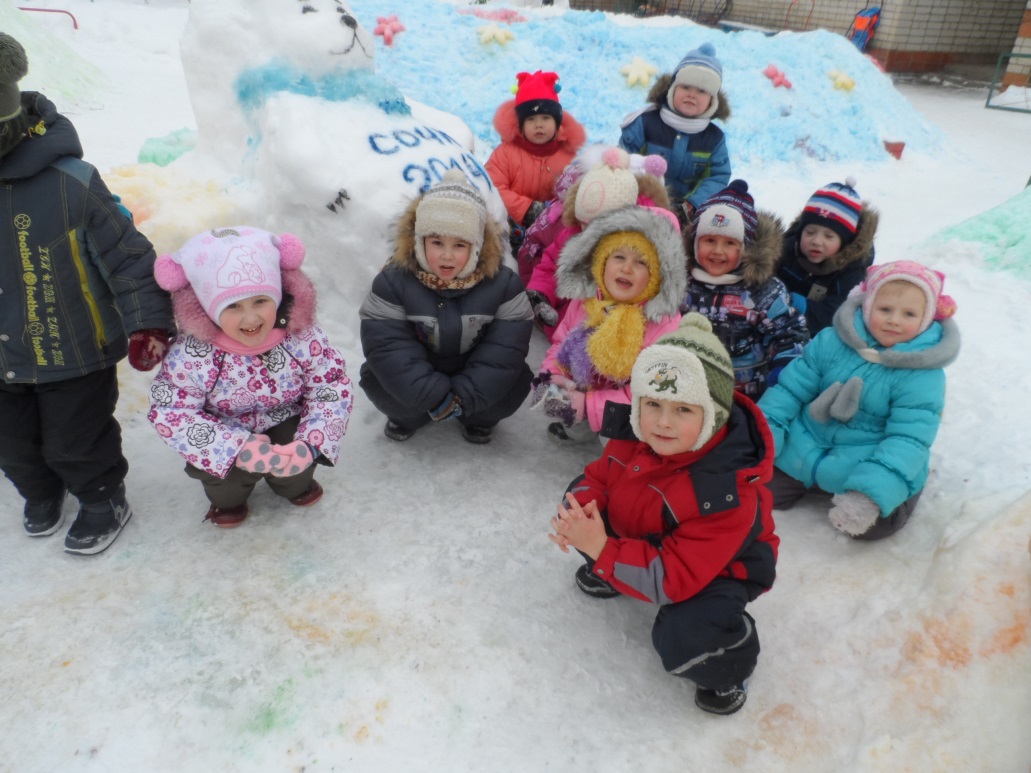 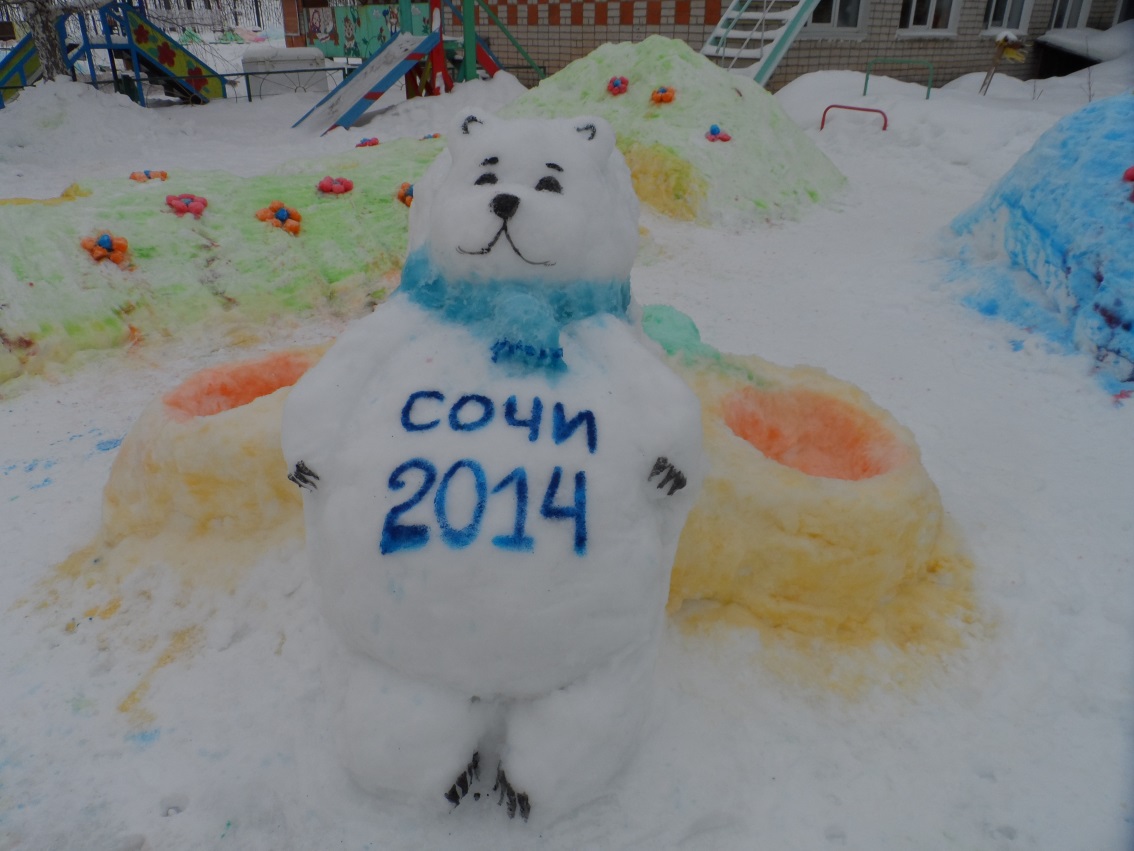 Мистера и мисс мы в группе узналипотому , что в конкурсе участие принимали.
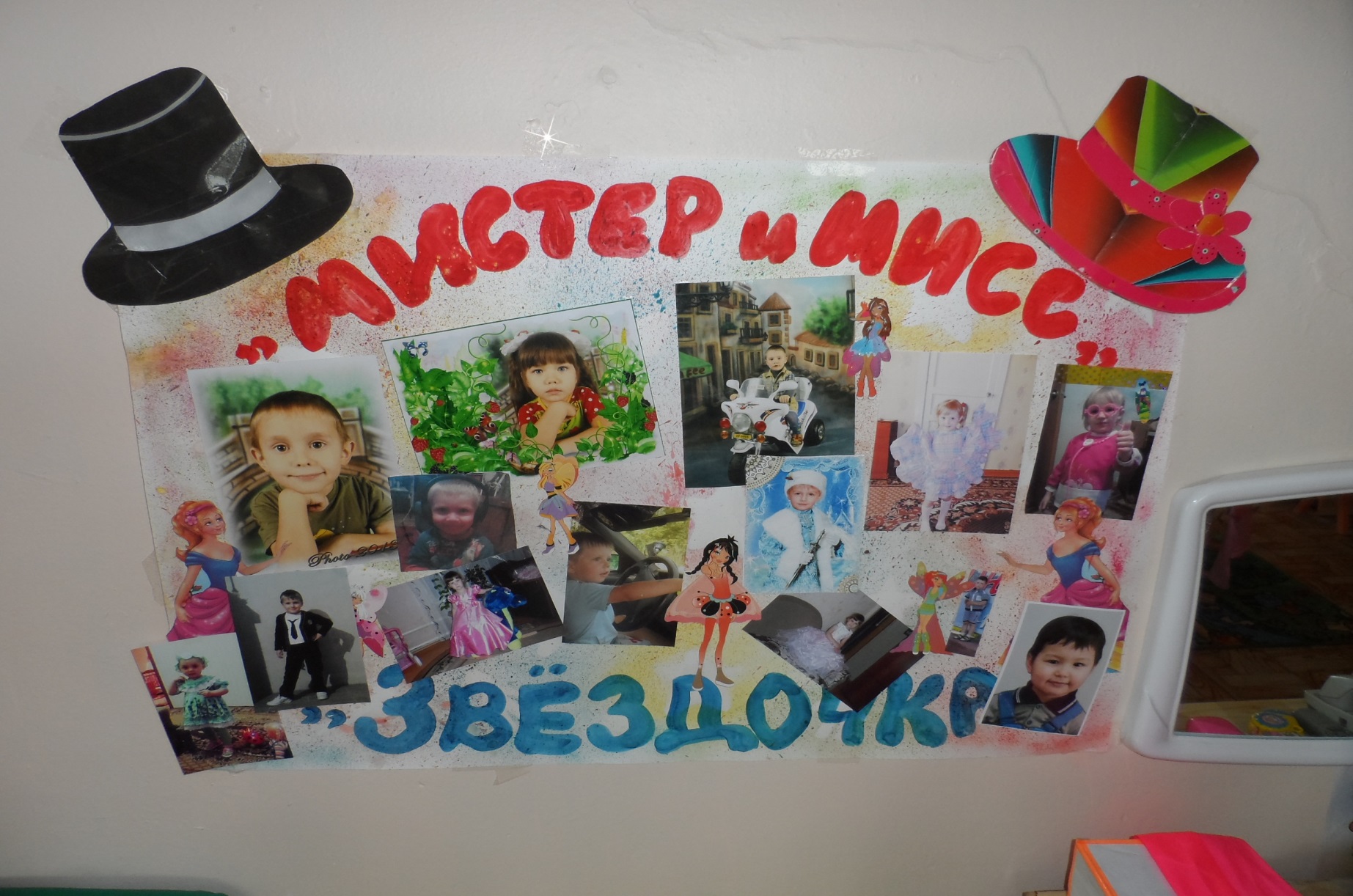 Осень в гости дружно   ждали, в Простоквашине мы  побывали.
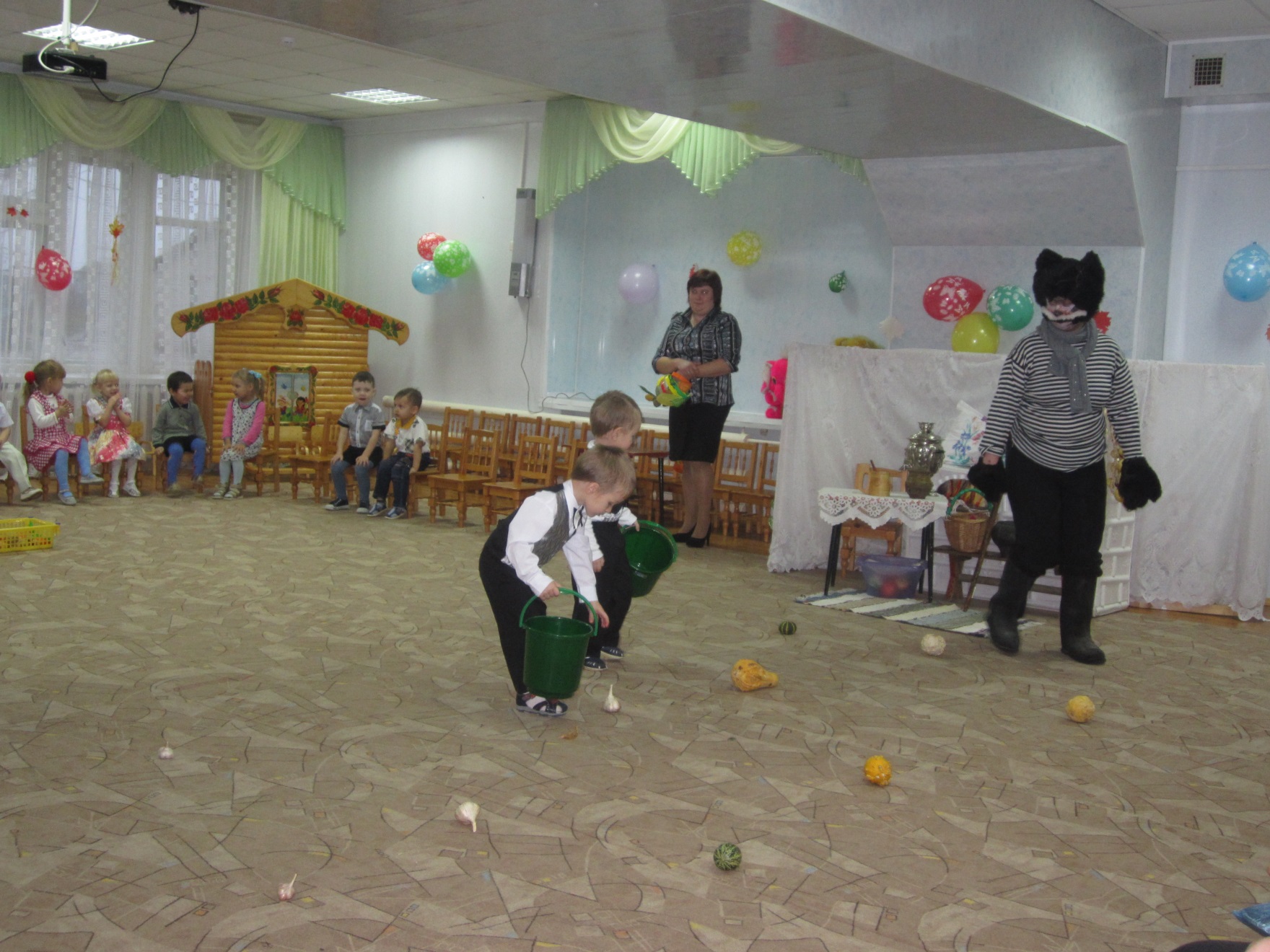 Гендерным воспитанием с  детьми мы занимались,В группе условия все создавались.
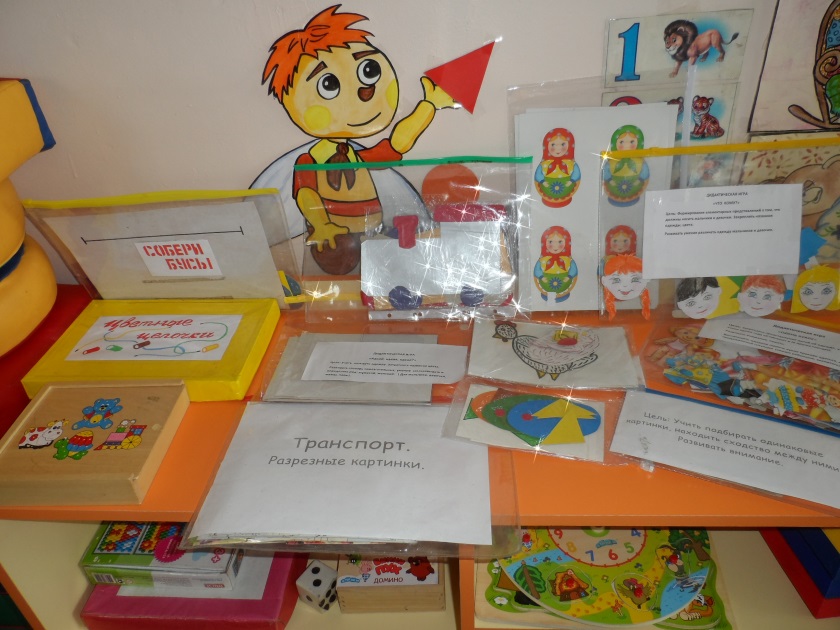 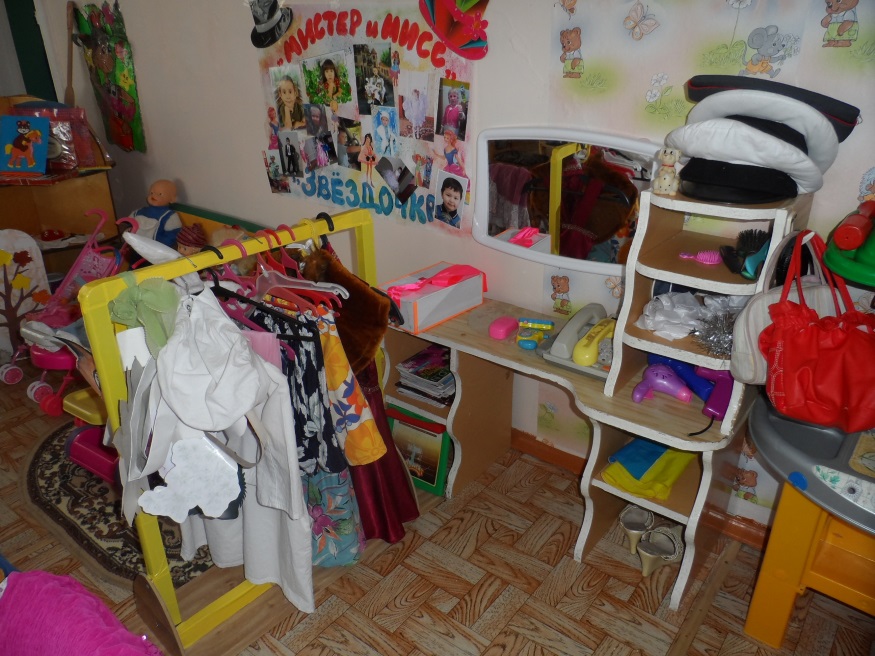 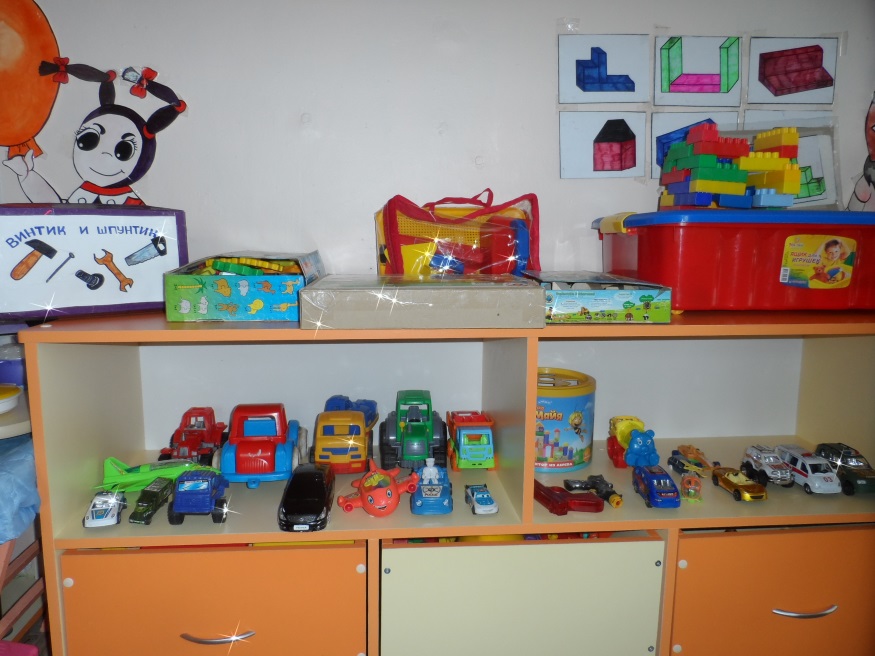 Здоровье сберегающие  задачи выполняли,нетрадиционное оборудование  в группе  создавали.
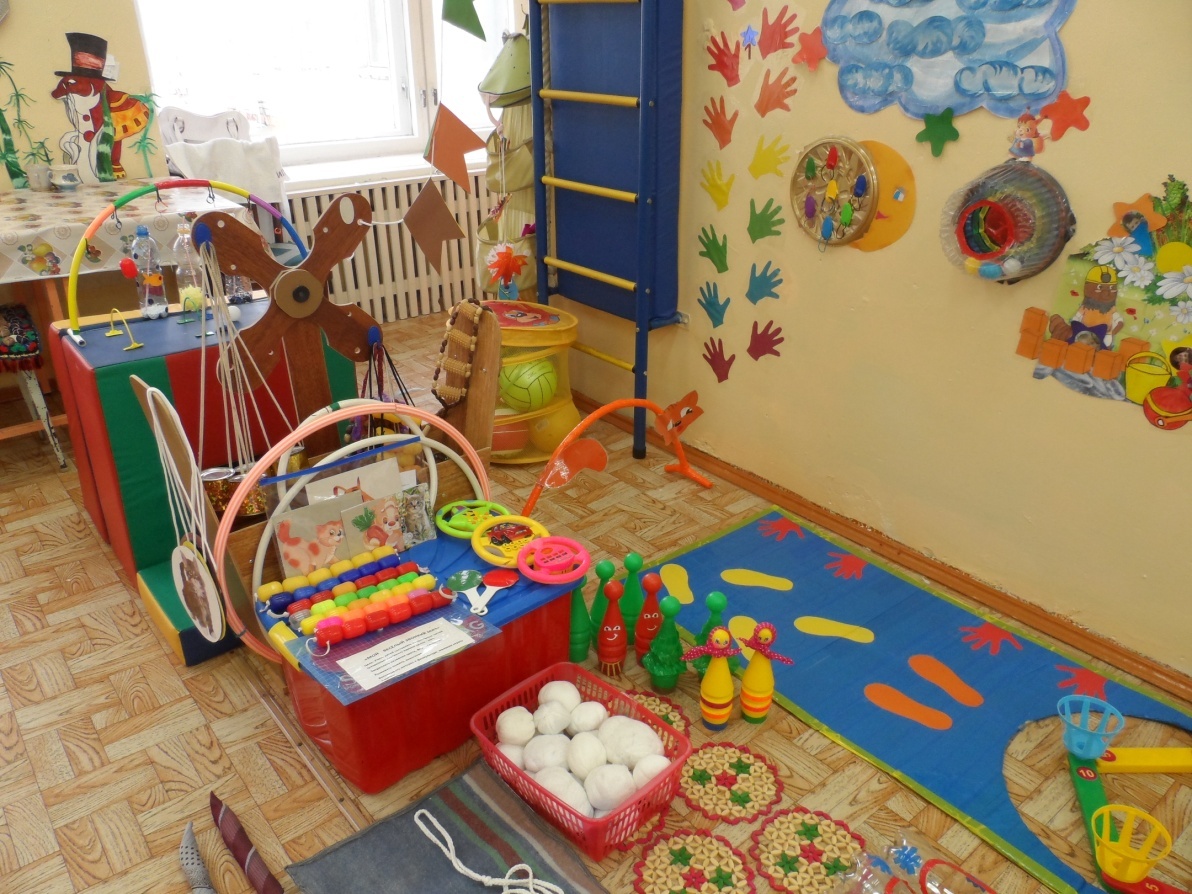 О защитниках узнали,пап и дедушек мы поздравляли!
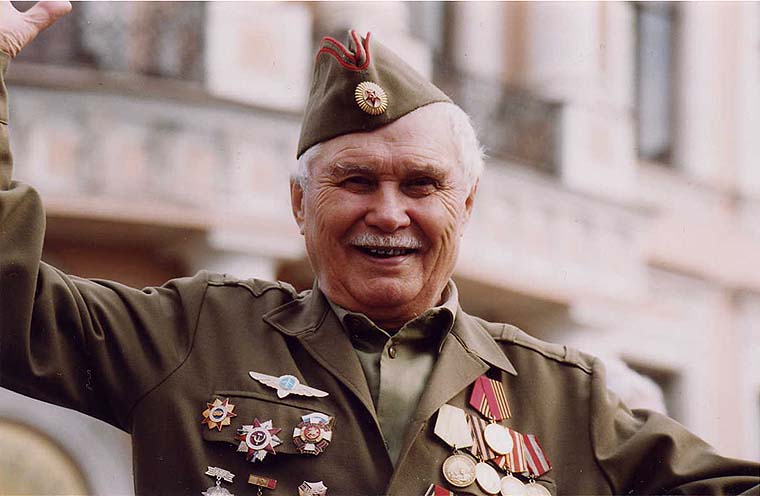 Мам и бабушек мы, поздравляли,Сценки играли и стихи читали.
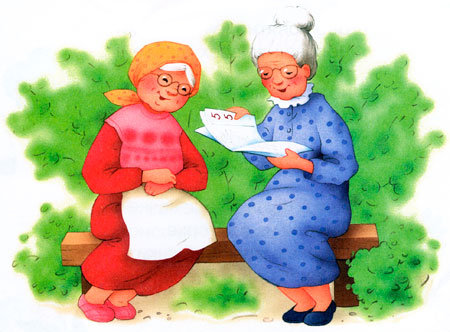 Наряжались и снимались,Улыбались и веселились!
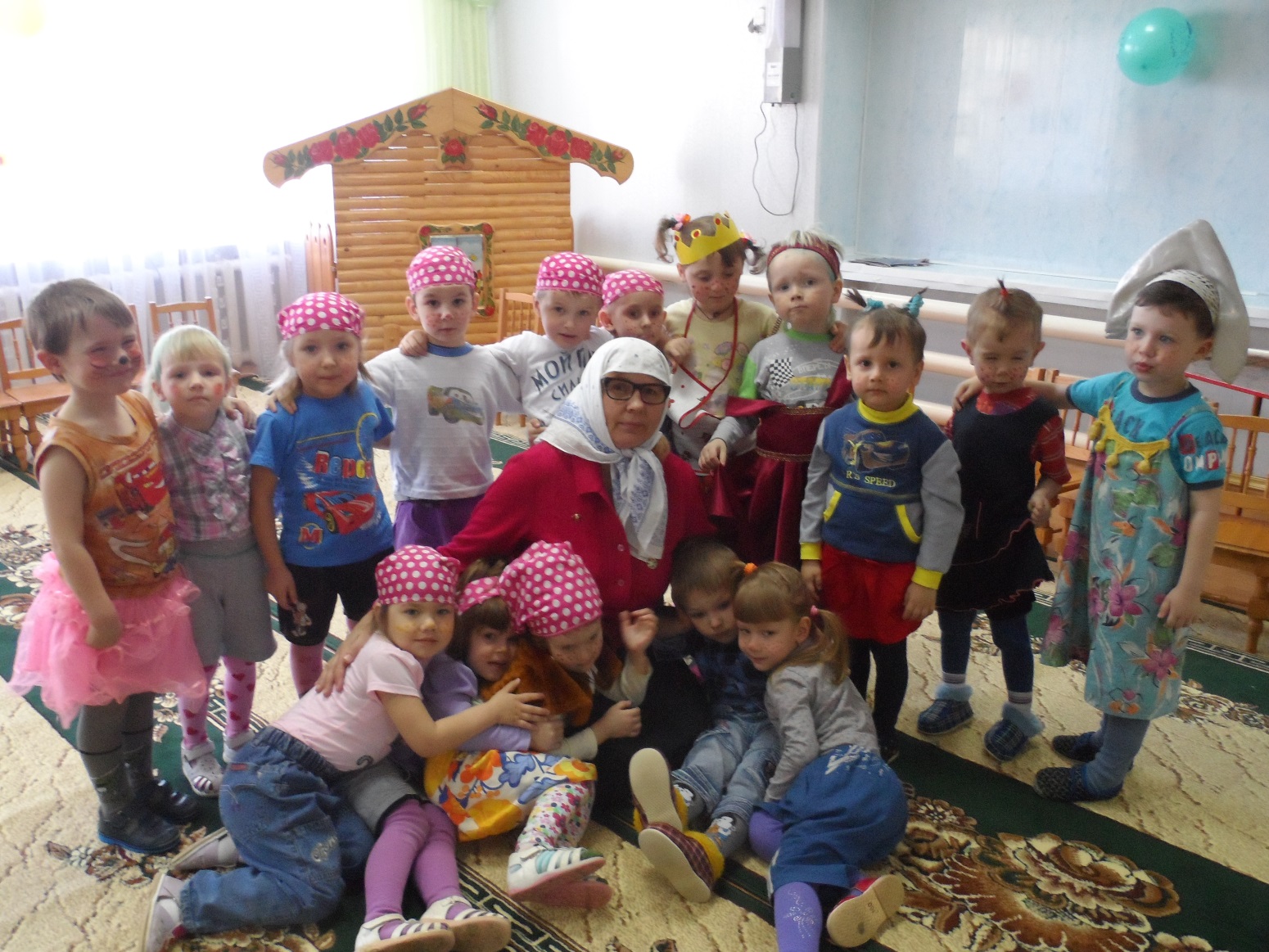 конец